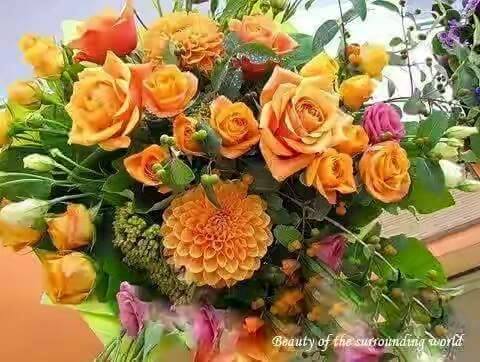 আজকের পাঠে সবাইকে স্বাগতম
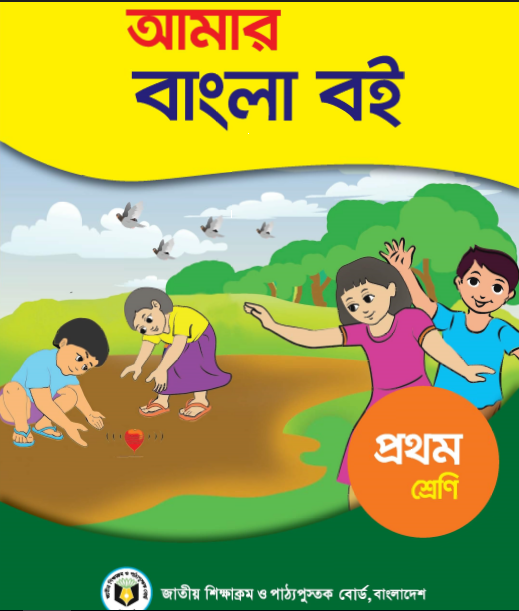 পরিচিতি
শিক্ষক পরিচিতি
রমজান আলী 
পদবীঃসহকারী শিক্ষক
মাঝের গাঁও সরকারি প্রাথমিক বিদ্যালয়
কোম্পানীগঞ্জ, সিলেট।
মোবাইলঃ০১৭২৪৩৫৪৩৯৯
পাঠ পরিচিতি
শ্রেণিঃপ্রথম
পাঠঃবর্ণ শিখি
পাঠ্যাংশঃক                 ঙ
সময়ঃ৪০ মিনিট।
তারিখঃ.৩/১২/২০২০খ্রিঃ
ক এ কলা খ এ খাই  
     এত বেশি খেতে নাই
   গ এ গরু ঘ এ ঘাস
     কত ঘাস খেতে চাস
   ঙ বলে কুনোব্যাঙ 
    সারাদিন ঘ্যাং ঘ্যাং
  ক খ গ ঘ ঙ।
আজকের পাঠঃ বর্ণ শিখি
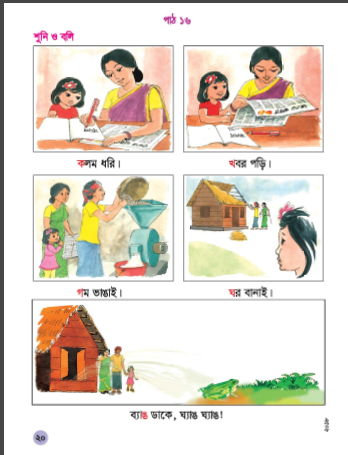 ক খ গ ঘ ঙ
ক খ গ ঘ ঙ
অধ্যায়-১৬
পৃষ্ঠা নং-২০
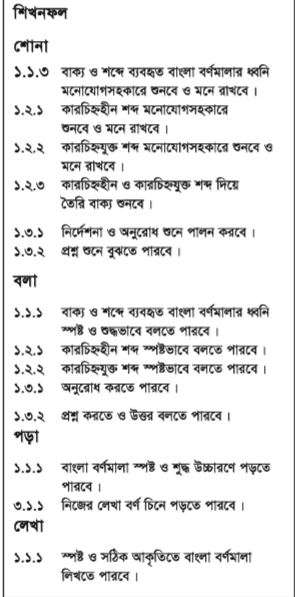 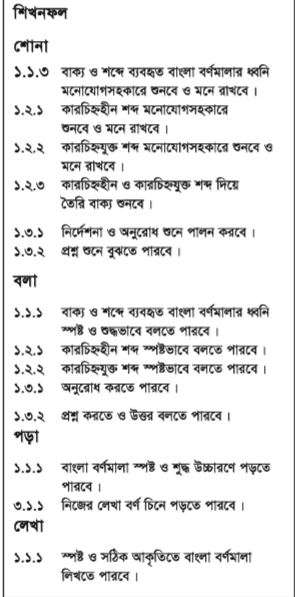 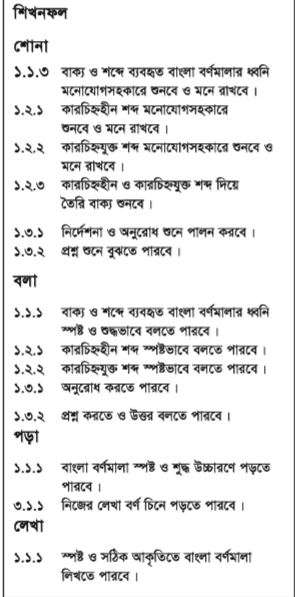 বলতো ছবি টি কিসের
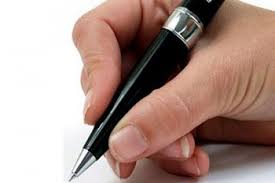 কলম
কলম ধরি
ক
এসো ক দিয়ে আমরা আরো দুটি শব্দ শিখি ।
ছবি দুইটি কিসের
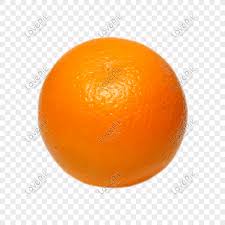 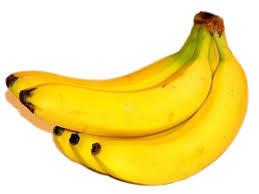 ক
কলা
কমলা
বলতো ছবি টি কিসের
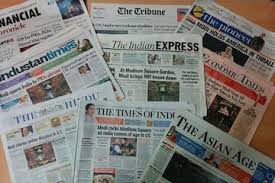 খবর
খবর পড়ি
খ
এসো গ দিয়ে আমরা আরো দুটি শব্দ শিখি ।
বলতো ছবি দুই টি কিসের
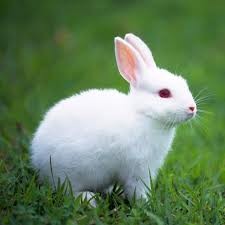 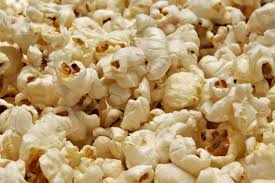 খরগোস
খই
খ
বলতো ছবি টি কিসের
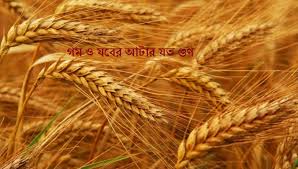 গম
গ
গম ভাঙাই
এসো গ দিয়ে আমরা আরো দুটি শব্দ শিখি ।
বলতো ছবি দুই টি কিসের
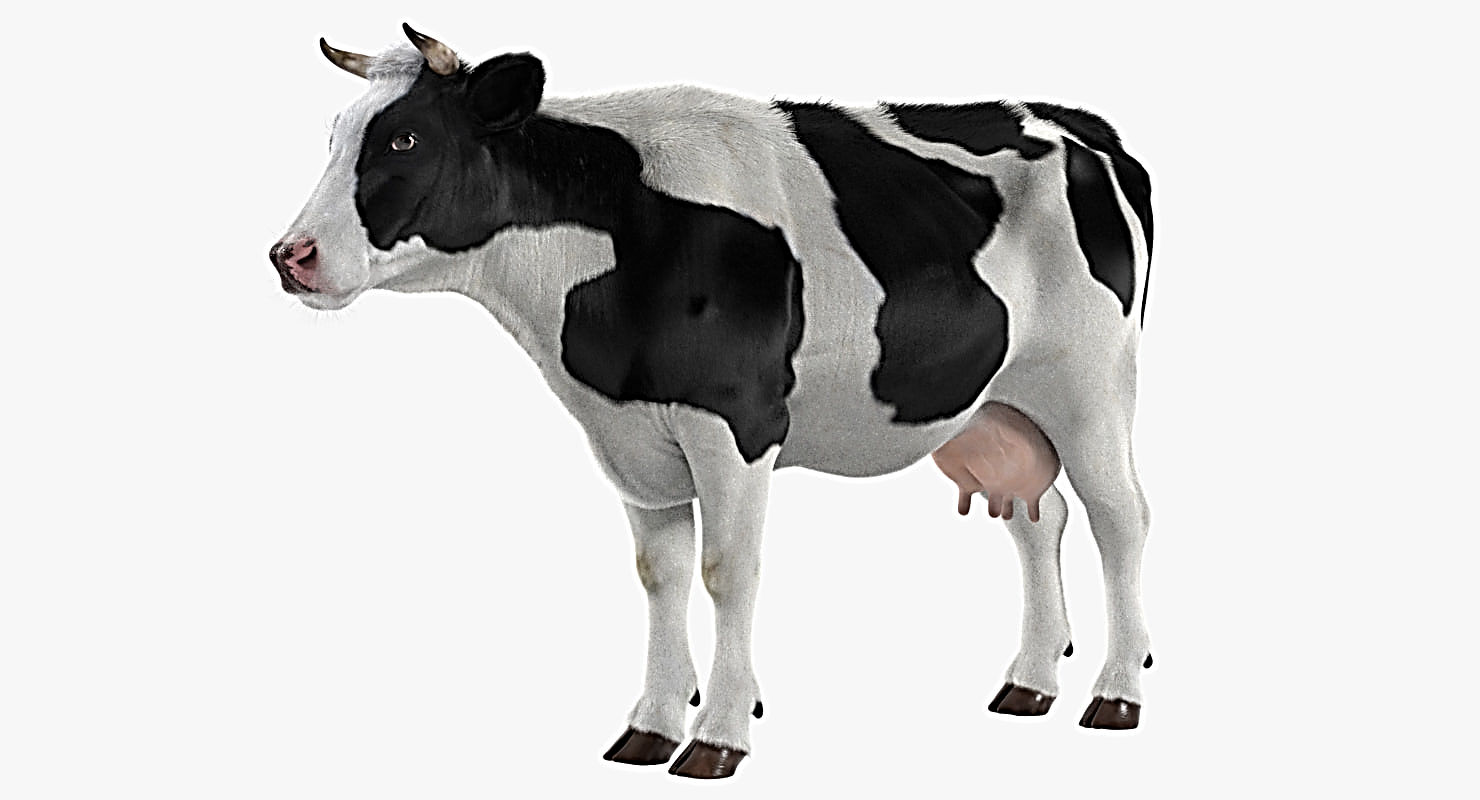 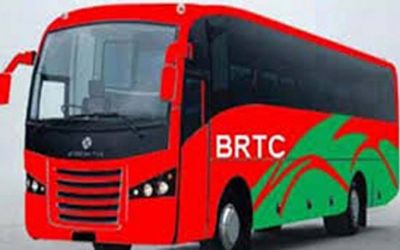 গ
গরু
গাড়ি
বলতো ছবি  টি কিসের
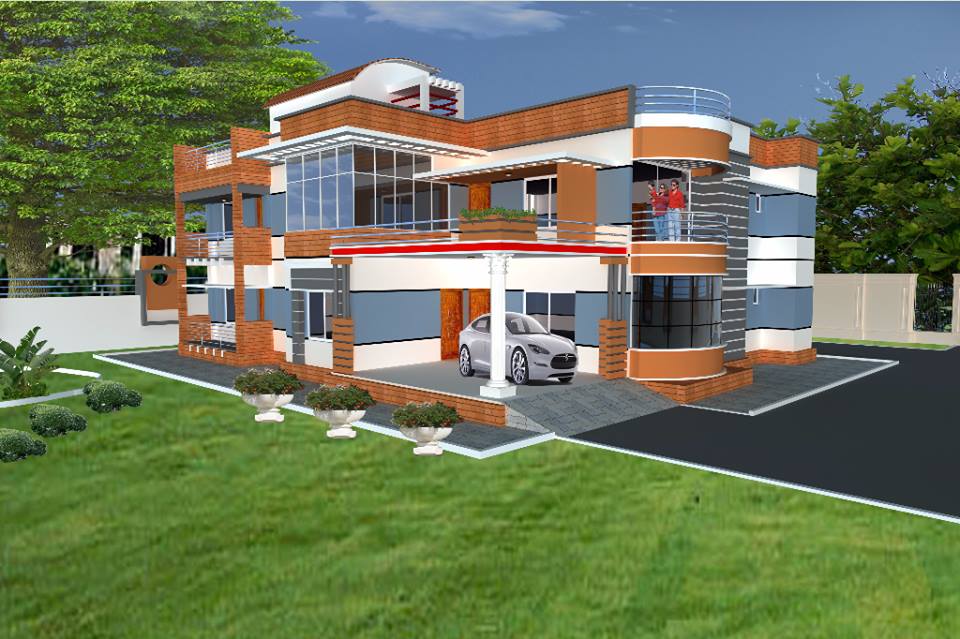 ঘর
ঘ
ঘর বানাই
বলতো ছবি দুই টি কিসের
এসো ঘ দিয়ে আমরা আরো দুটি শব্দ শিখি ।
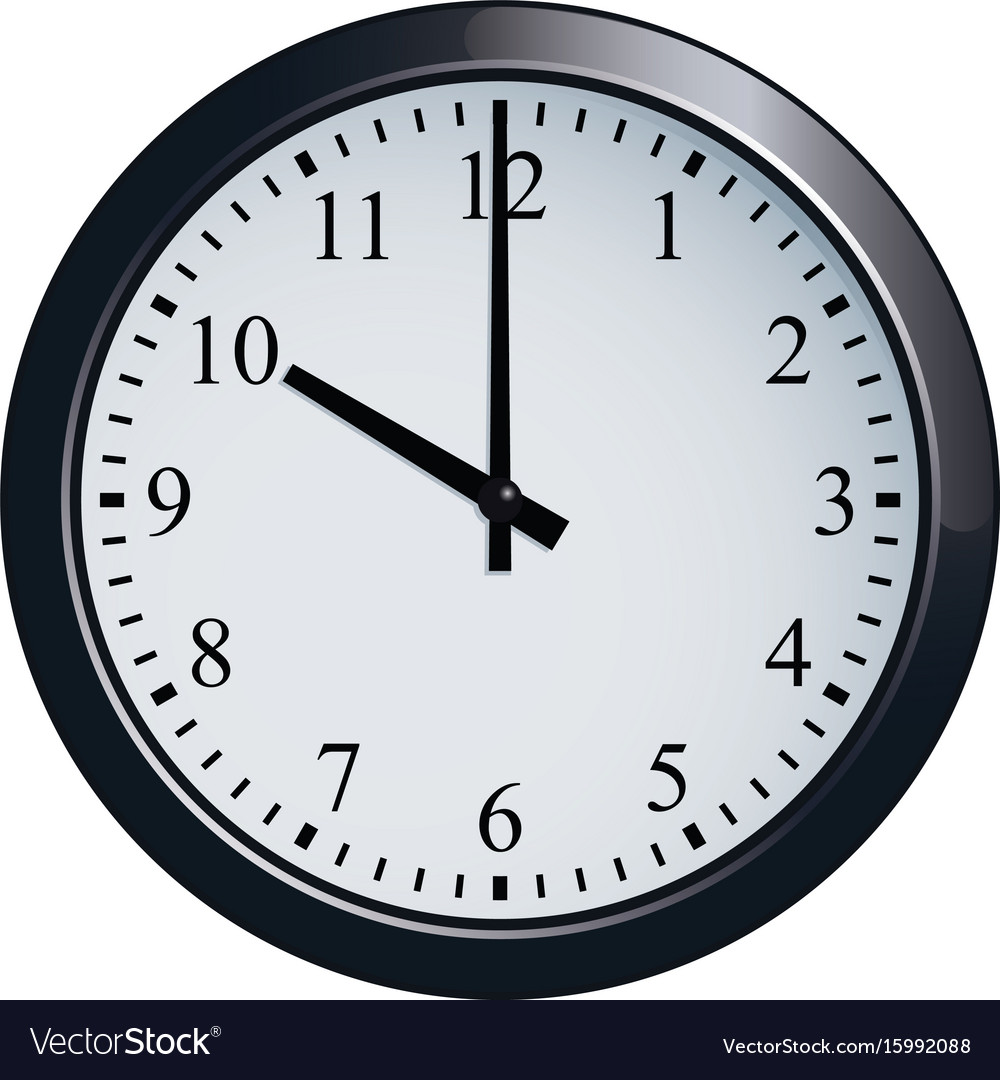 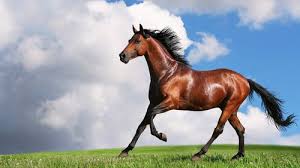 ঘোড়া
ঘড়ি
ঘ
বলতো ছবি  টি কিসের
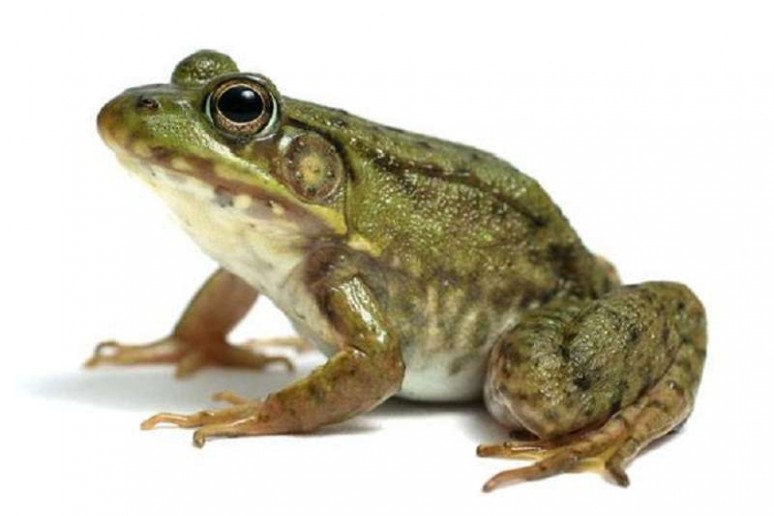 ব্যাঙ
ব্যাঙ ডাকে ঘ্যাঙ ঘ্যাঙ
ঙ
বলতো ছবি দুই টি কিসের
এসো ঙ দিয়ে আমরা আরো দুটি শব্দ শিখি ।
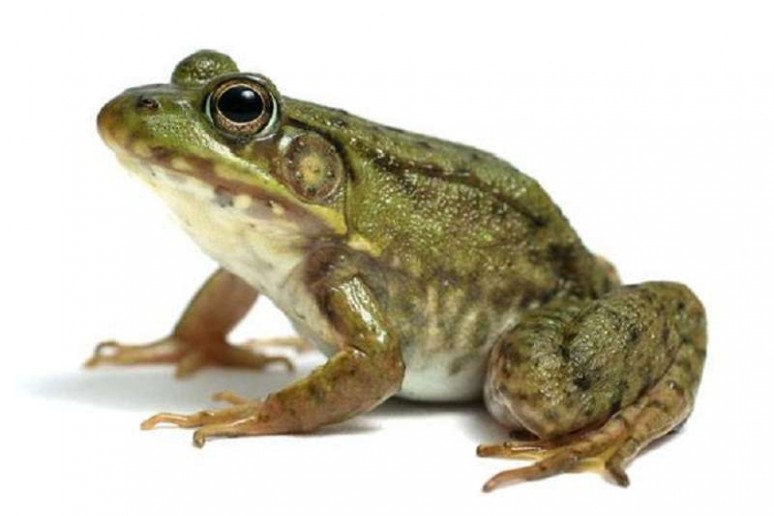 ঙ
ব্যাঙ
সঙ
সাথে সাথে উচ্চস্বরে বল
ক
কলম
খবর
খ
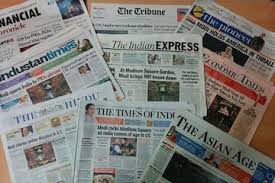 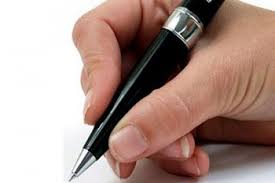 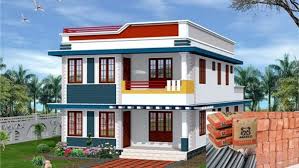 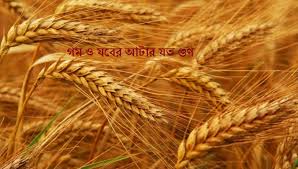 ঘর
গম
গ
ঘ
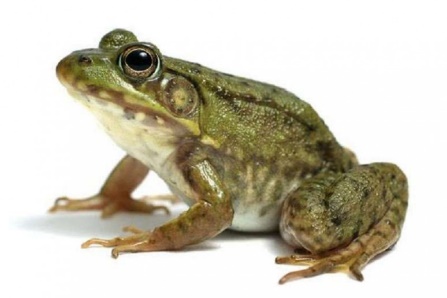 ঙ
ব্যাঙ
বর্ণ দেখে শব্দ বল
গম
ঘোড়া
সঙ
ক
খই
খাতা
খ
গাড়ি
গ
ঘড়ি
ঘ
ব্যাঙ
কলম
ঙ
কমলা
বর্ণ দ্বারা ১ টি করে শব্দ বল
শব্দগুচ্ছ থেকে আজকের পাঠের বর্ণগুলো চিহ্নিত কর
কাক, খাবার, ছাগল, ঘড়ি,ব্যাঙ
গ
ঘ
ঙ
ক
খ
গ বর্ণটি দিয়ে বাড়িতে কি আছে তা দেখে আসবে।
বাড়ির কাজ
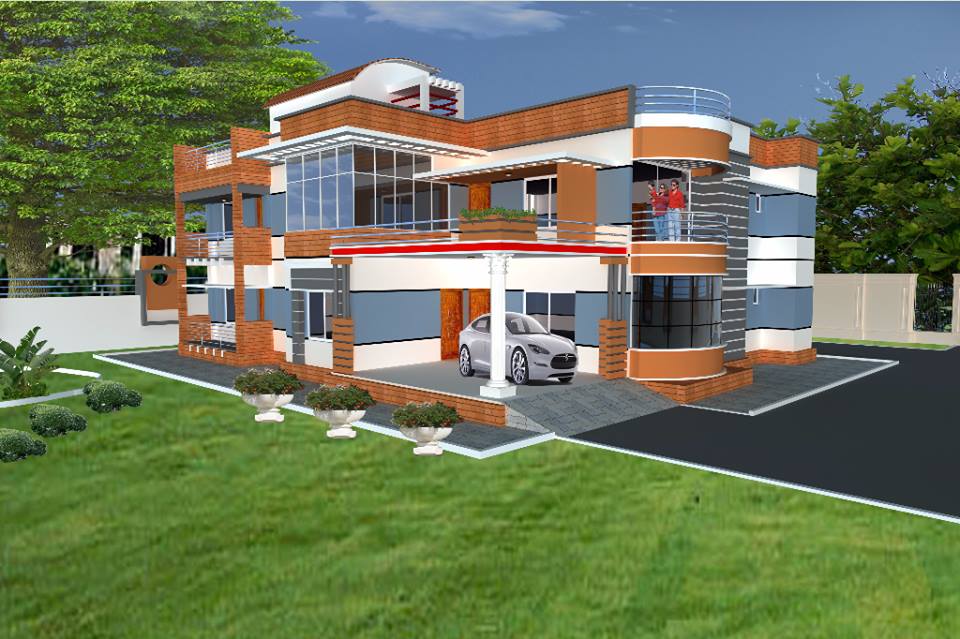 সবাইকে ধন্যবাদ
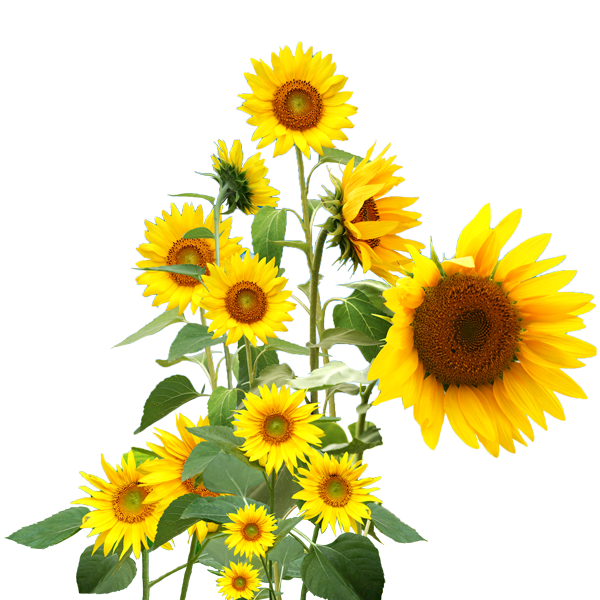 ভালো থেকো ।